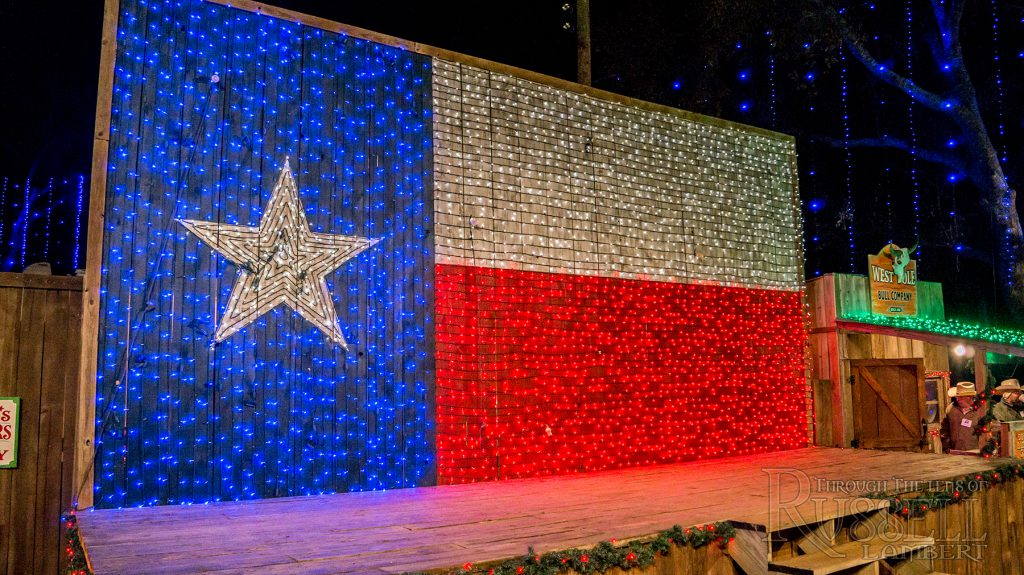 TEXAS SET UPDATE
RMS: December 5, 2023
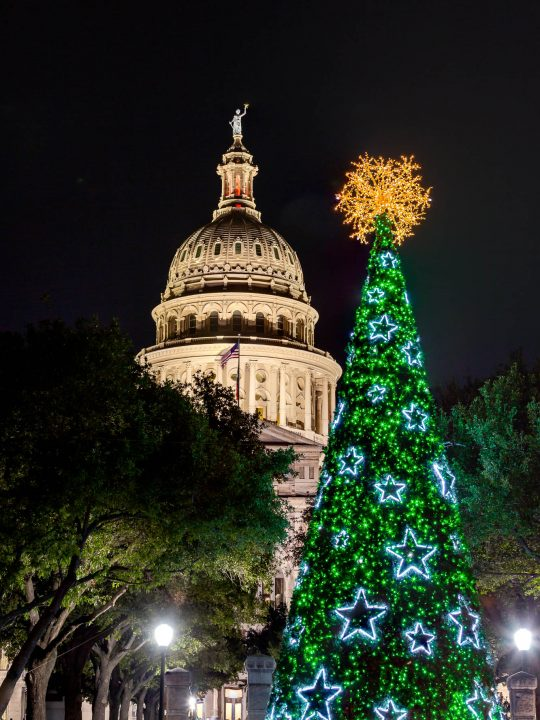 Meeting
Joint meeting with MCT
TEXAS SET 5.0 informative session has been rescheduled to coincide with first TEXAS SET meeting of January to be held on January 16th
MIS API Testing Update
Mobile Generation Discussion II
TEXAS SET Change Control Call
TXSETCC845: Update the 867_03 to add a new Unique Identifier of “M” (Mobile Generation) into the Existing REF~JH (Meter Role) segment. 
Next Step: RMGRR
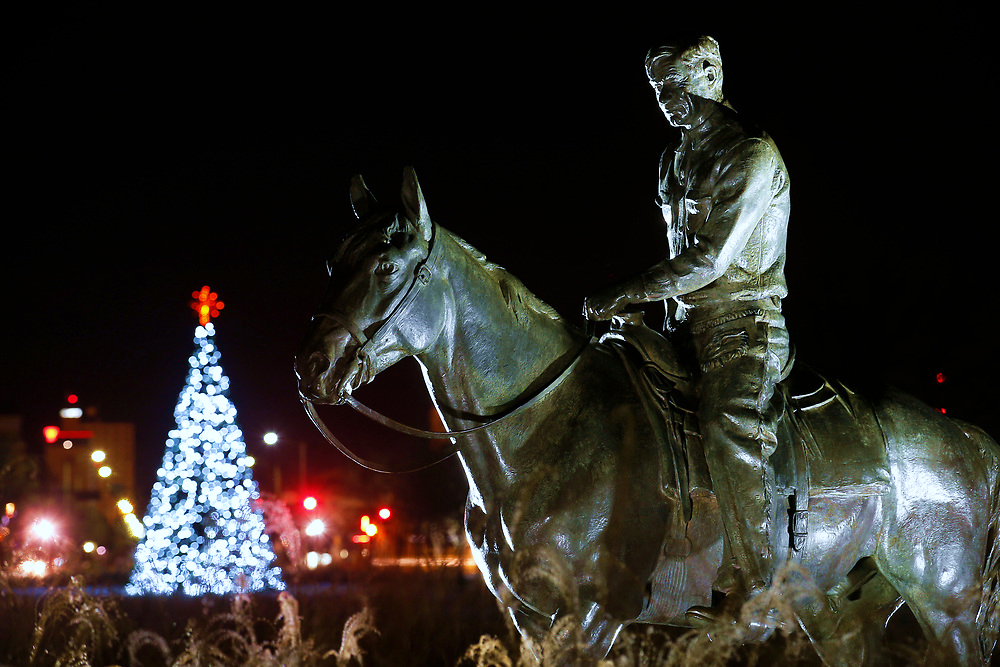 LUBBOCK
TEXAS SET reaffirmed LPLs participation in Flight 0224 would be limited to bank changes and third party service providers.
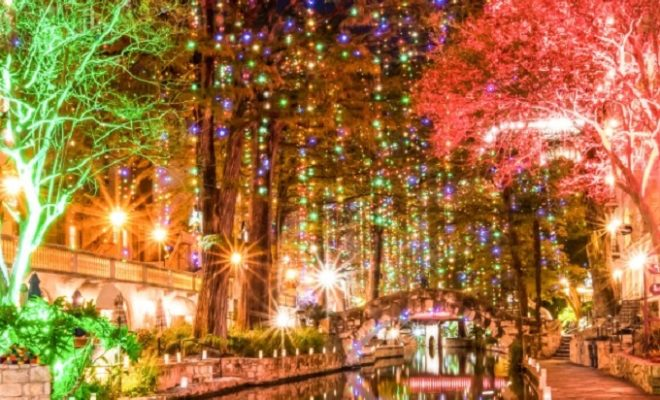 NEXT MEETING
December 12, 2023 @ 9:30 am
Joint Meeting with MCT
WebEx Only